Aspects of Rhythm and Meter
Music 254
Rhythmic parameters
Meter
Ordinary meters as notated
Ordinary meters as sounded/heard
Unmeasured music
Polymeter;  hypermeter
Accent
Prosody approach
Tonal and inflectional 	
Hierarchical aspects of rhythm
Melodic contributions
Harmonic contributions
2
2019 Eleanor Selfridge-Field
5/6/2019
Widmer (2006-09): Performance worms
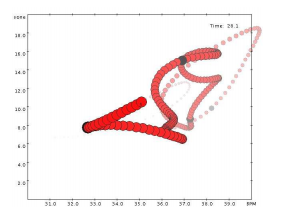 Performance alphabet
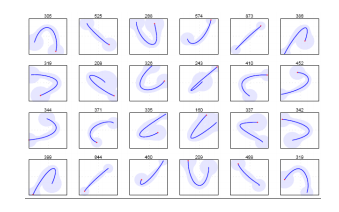 Beat-level changes:
Famous performers
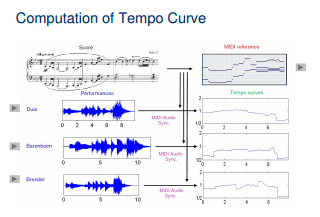 3
2019 Eleanor Selfridge-Field
5/6/2019
Performance of time
Tempo-loudness visualizations  (Widmer et al.)
4
2019 Eleanor Selfridge-Field
5/6/2019
Widmer et al.  (ISMIR 2015)
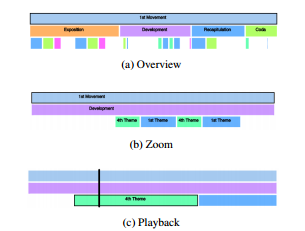 Focus: Classical music on the web
Objective: compare visual user interfaces
Observations: 
popular music – linear listening
classical music – content-oriented
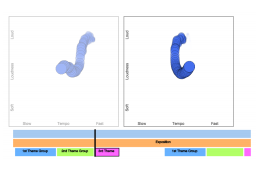 Multi-modal navigation:  Beethoven’s “Eroica”
Symphony (No. 3)
Structural navigation
5
2019 Eleanor Selfridge-Field
5/6/2019
Accent
6
2019 Eleanor Selfridge-Field
5/6/2019
Accent: Text and Music
Prosody models
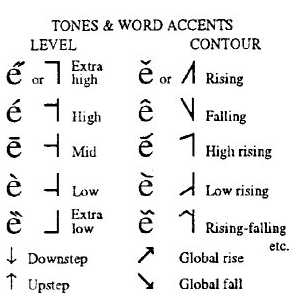 Combination measures
7
2019 Eleanor Selfridge-Field
5/6/2019
Metrical challenges
Mensural notation
Beat ambiguity
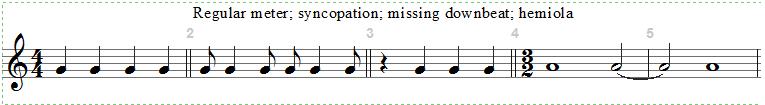 Unmeasured music
8
2019 Eleanor Selfridge-Field
5/6/2019
Pitch accents (Jones, Pfordresher, 2003)
“Melodic” vs. “rhythmic” accent
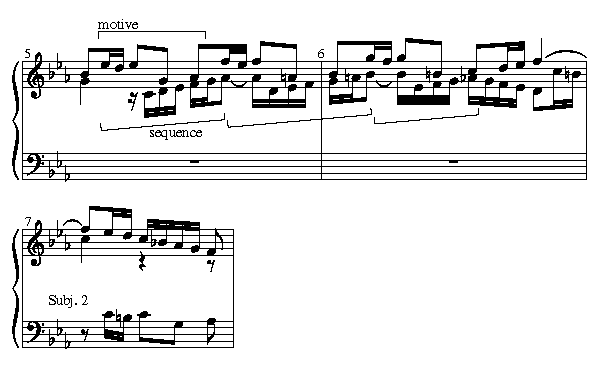 First, last pitches in phrase
Highest, lowest pitches in phrase
Various combinations of these in judgments of melodic similarity
Cf. Essen software for folk-song research
9
2019 Eleanor Selfridge-Field
5/6/2019
Hierarchical Aspects of Rhythm
10
2019 Eleanor Selfridge-Field
5/6/2019
Harmonic Rhythm: Joseph Swain
2. Rhythm of Harmonic Change
1. Activity levels
3. Root rhythm
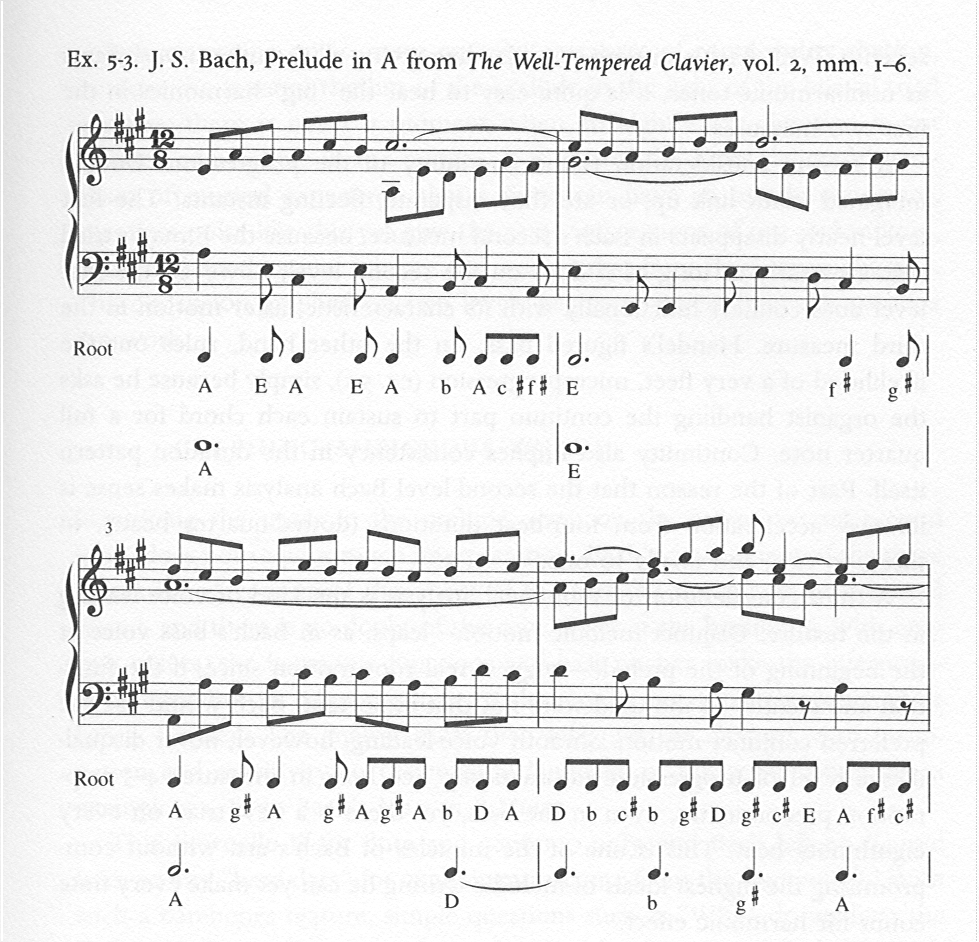 11
2019 Eleanor Selfridge-Field
5/6/2019
Harmonic rhythm (Swain), cont.
5a. Density + Function
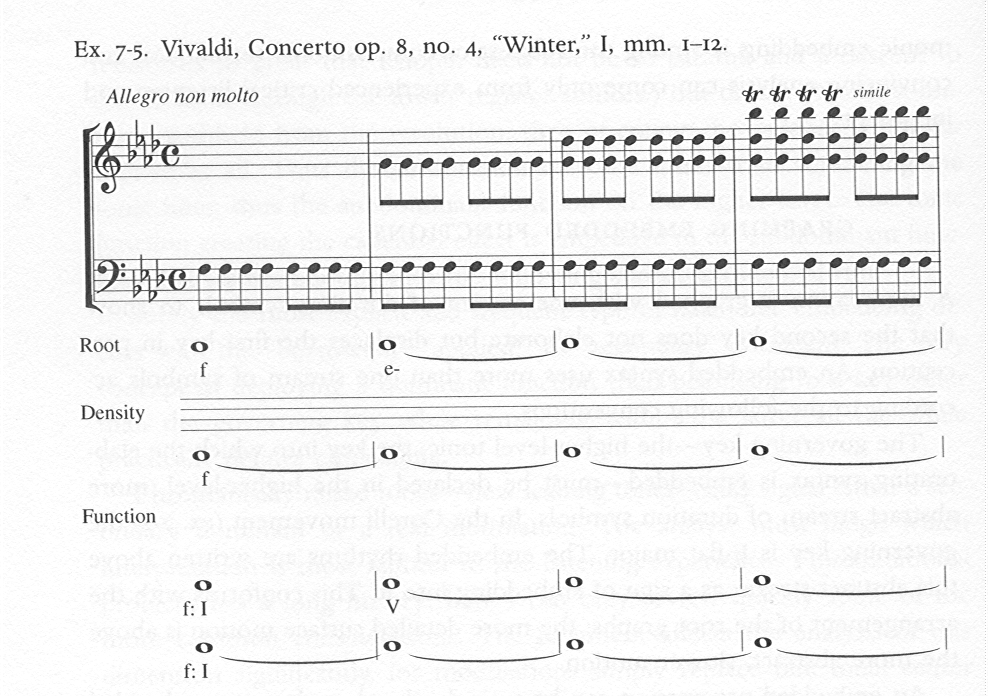 12
2019 Eleanor Selfridge-Field
5/6/2019
Harmonic rhythm (Swain), cont.
4. Density
6. Final tiered view
13
2019 Eleanor Selfridge-Field
5/6/2019
Less metrically oriented approaches
Winograd (1968)
Temperley (Melisma, c. 1999)
14
2019 Eleanor Selfridge-Field
5/6/2019